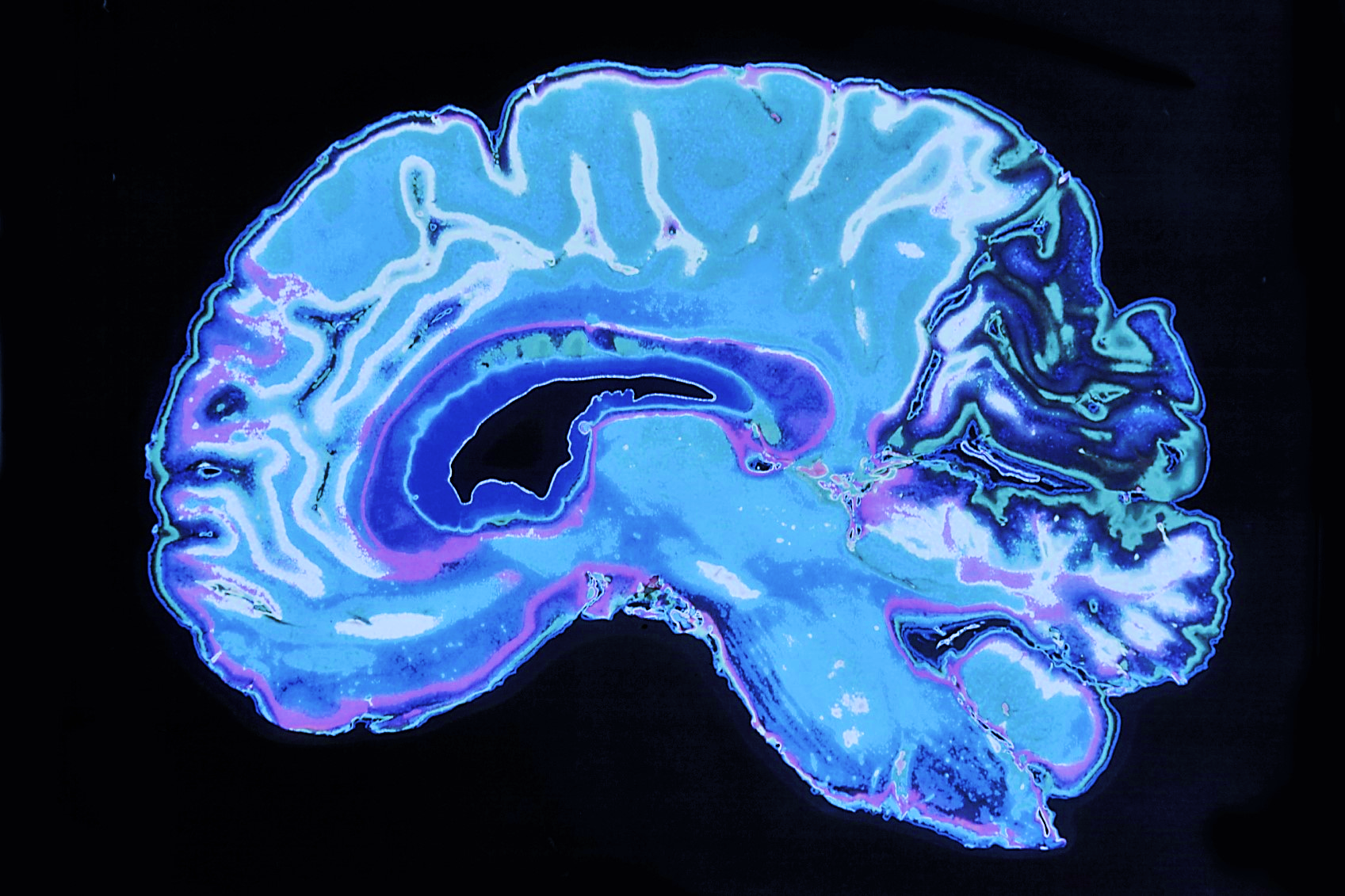 THE PATH TO THE BRAIN
Transendothelial Leukocyte Migration 

And Scientific Writing

Sailasya Gundlapudi
BNFO 301
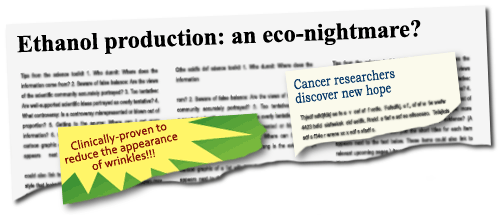 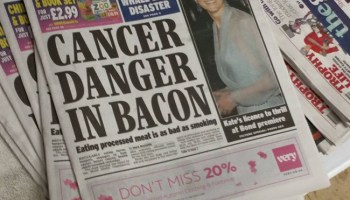 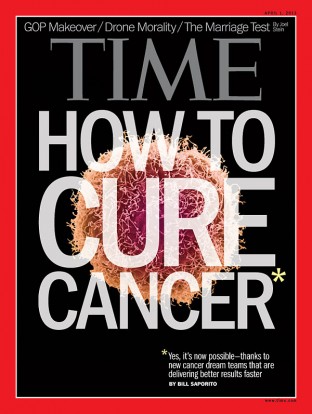 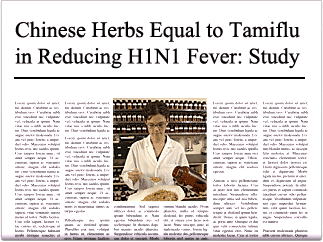 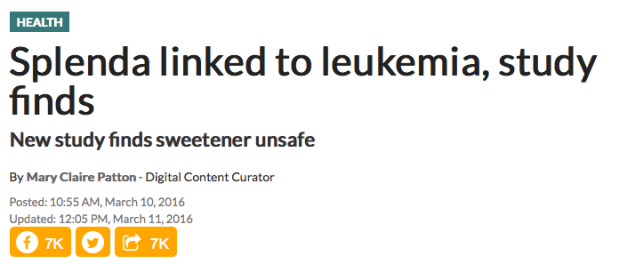 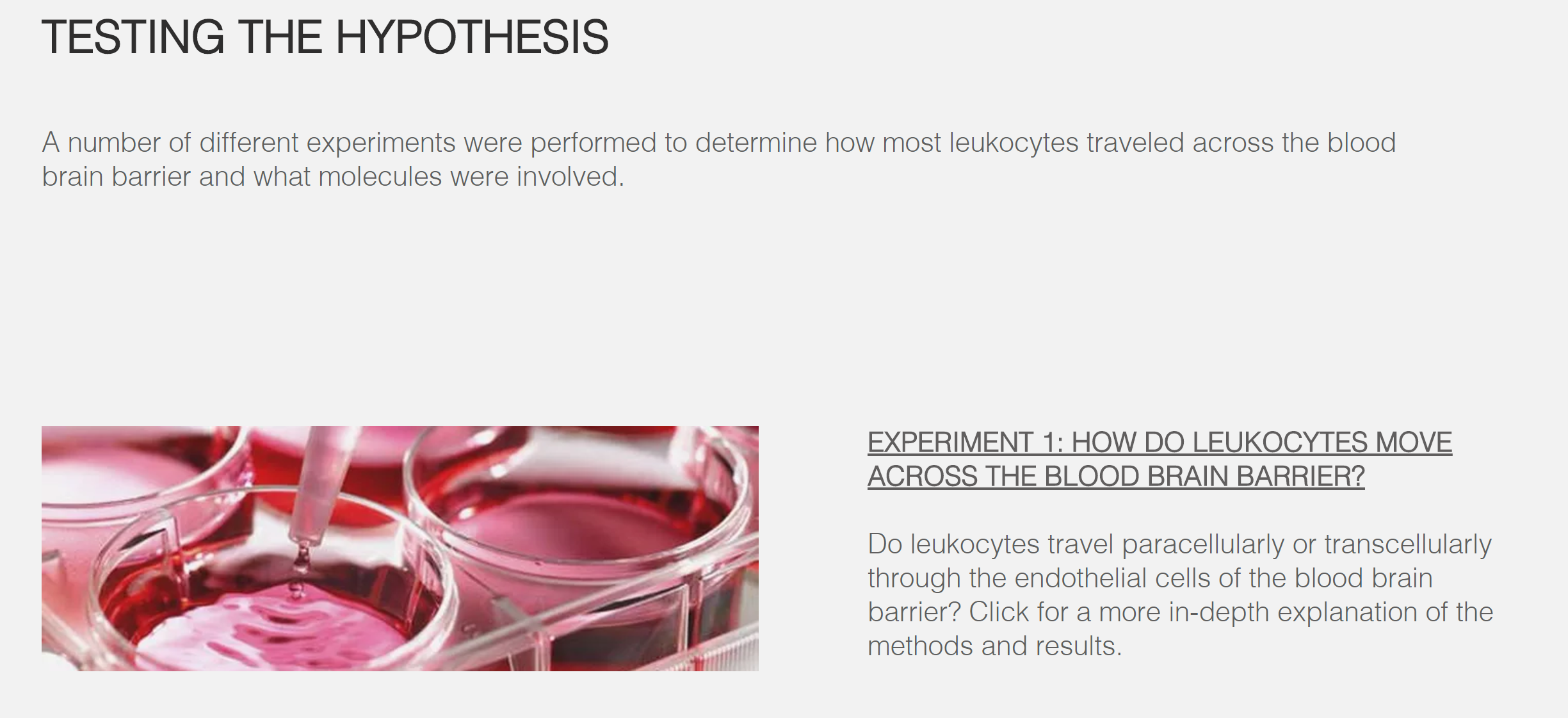 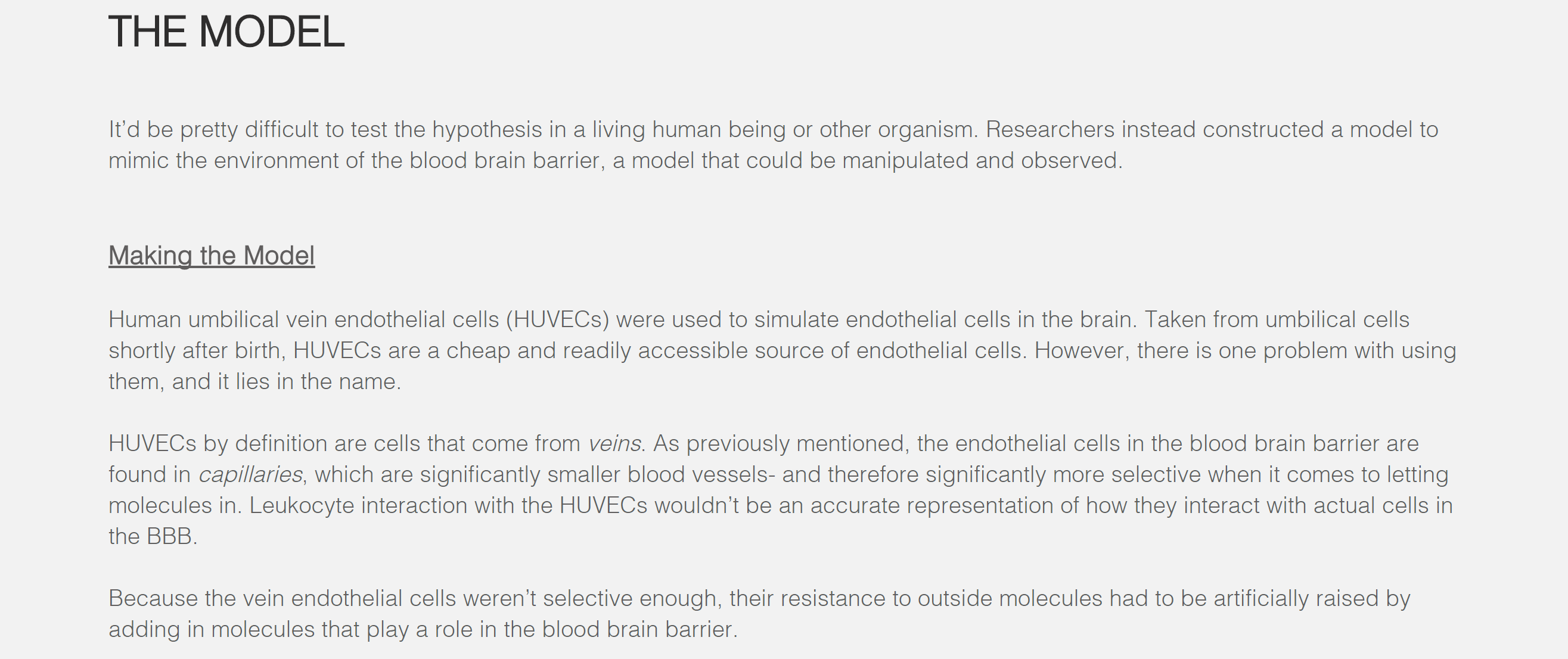 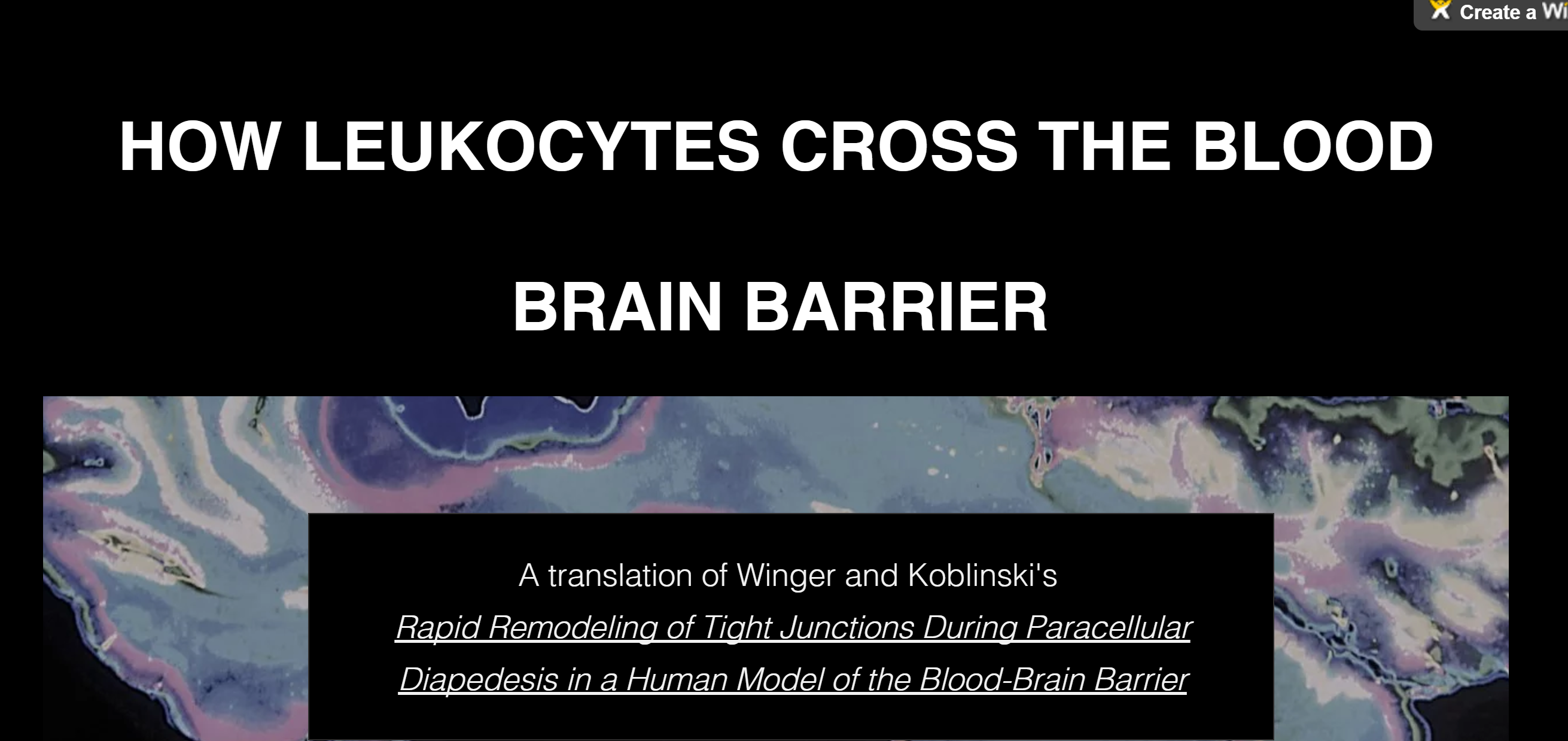 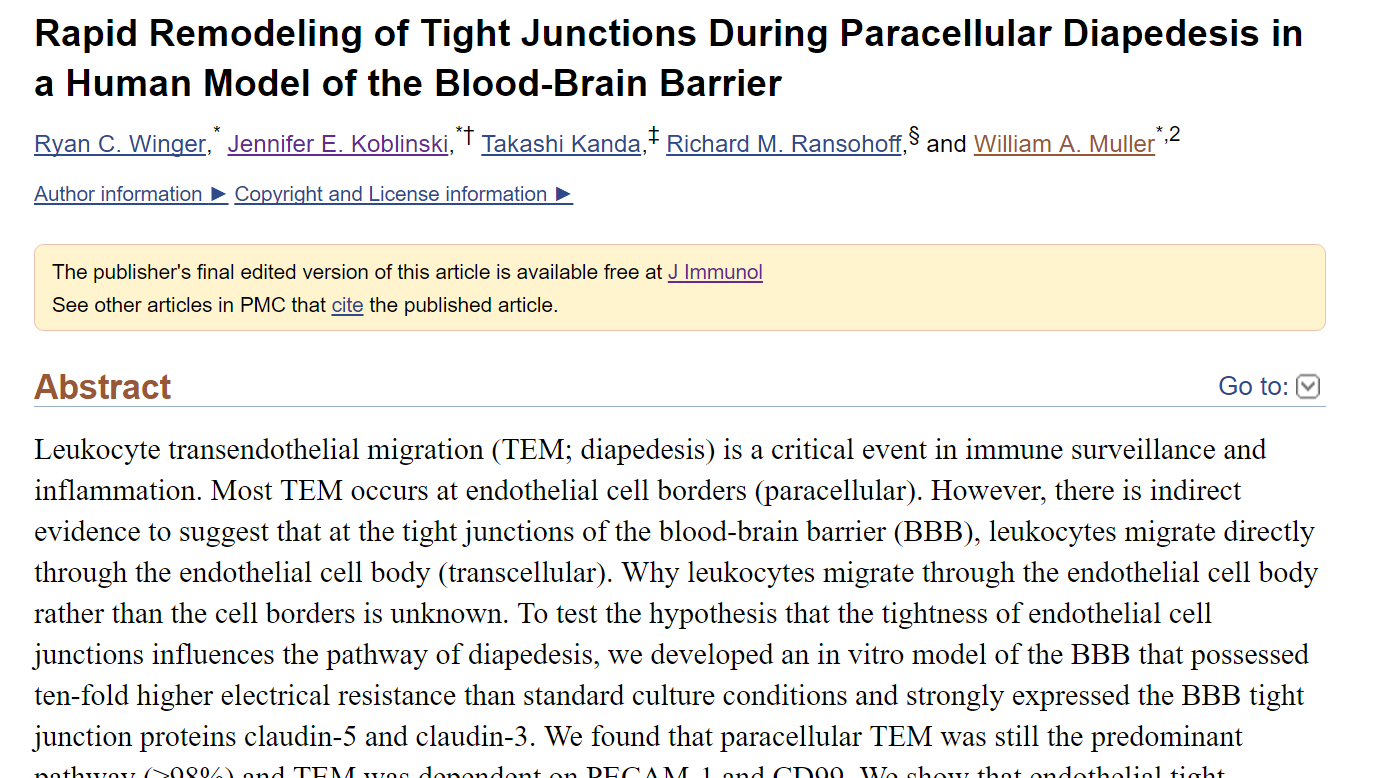 How does anything reach the brain?
Central Nervous System

Blood Brain Barrier

Endothelial cells line the blood vessels
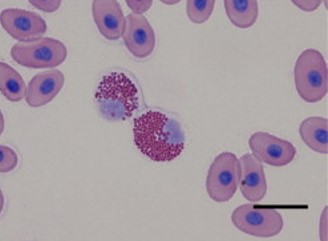 Leukocytes can Enter the Brain
White blood cells

Fight infection

Linked to multiple sclerosis, stroke, and other neurological disorders
How do Leukocytes cross Endothelial Cells?
Paracellular Migration
Transcellular Migration
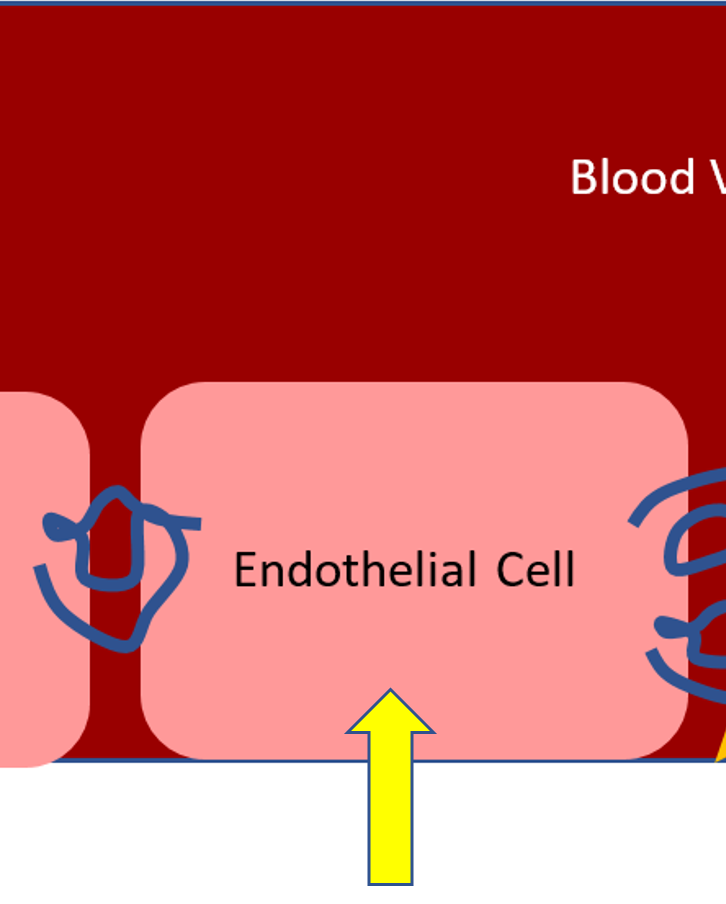 The smaller the gap between endothelial cells, the more likely leukocytes would migrate transcellularly.
+ CPT-CAMP                    + Astrocytes
Making a Model of the Blood Brain Barrier
Does the model represent the blood brain barrier?
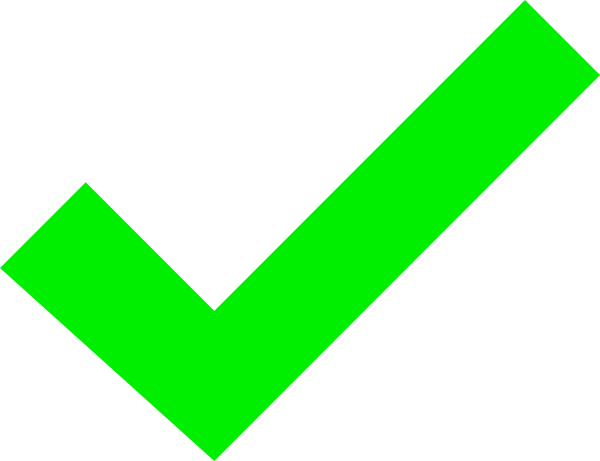 Flourescein Isothiocynate Dextran Permeability
Trans endothelial electrical resistance (TEER)
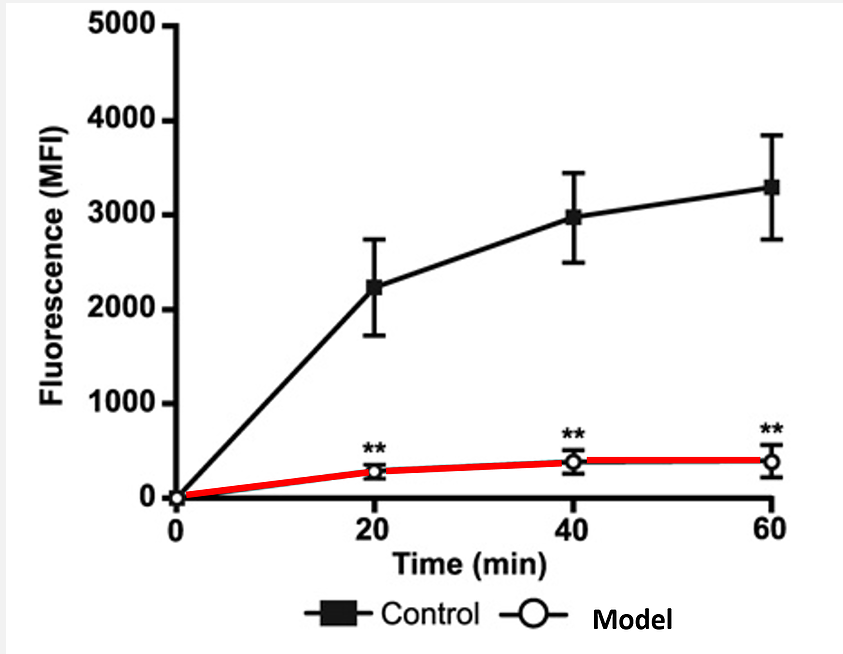 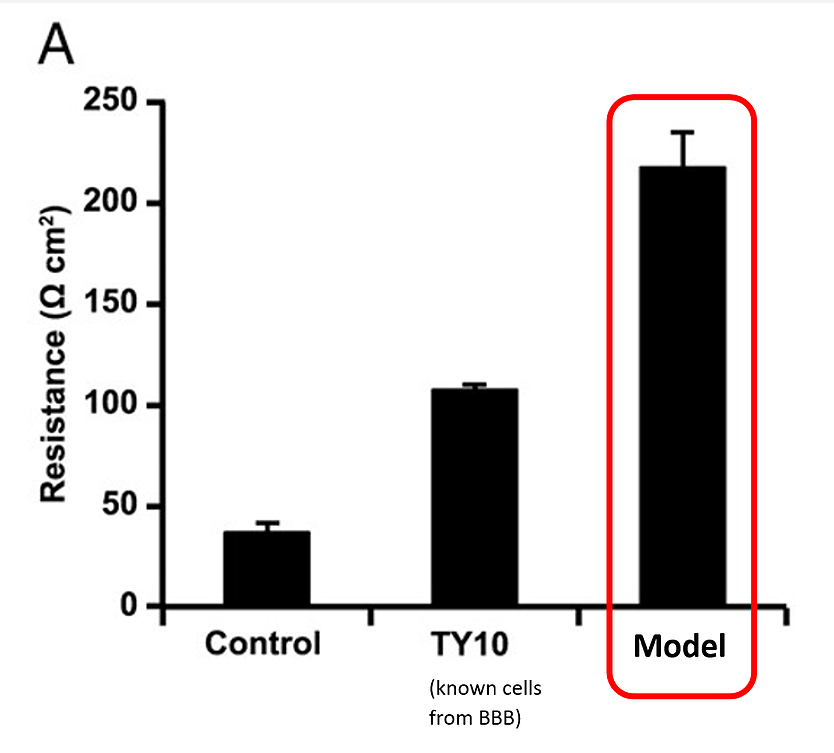 Paracellular vs. Transcellular Migration
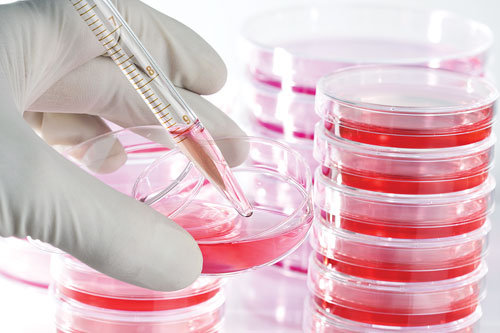 Experiment 1: How many leukocytes migrate through the cell vs. in between the gaps? 

Two groups of cell models

Migration for one hour
Leukocytes Migrate Paracellularly
In the end, how did leukocytes migrate across the endothelial cells?

>98% migrated paracellularly 



But what happens to tight junctions as leukocytes cross?
Tight Junctions During Migration
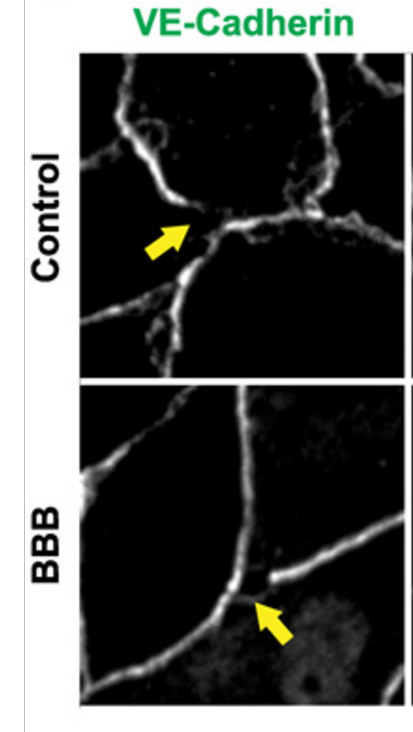 Stained claudin-5, a protein that forms tight junctions

Observed tight junctions during migration

TIGHT JUNCTIONS DISSAPEAR DURING MIGRATION
LEUKOCYTES MIGRATE PARACELLULARLY
Even when endothelial cells are tightly packed together 

Tight junctions in endothelial cells reform themselves to accommodate incoming molecules 

Could potentially lead to a method of controlling leukocyte migration to the brain

Maybe eventually treating neurological disorders like MS and stroke
QUESTIONS